КРАТКАЯ ПРЕЗЕНТАЦИЯ
ОСНОВНОЙ ОБРАЗОВАТЕЛЬНОЙ ПРОГРАММЫ
Муниципального бюджетного дошкольного образовательного учреждения – «Детский сад «Кораблик» с.Хмыловка
для родителей ( законных представителей ) воспитанников ДОУ
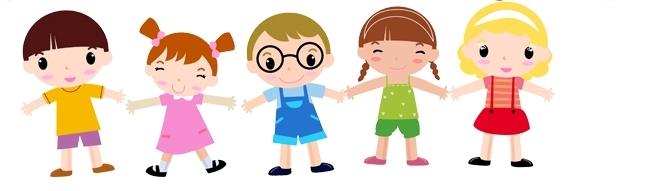 1
Муниципальное бюджетное дошкольное образовательное учреждение «Детский сад «Кораблик» расположено по адресу: Приморский край, Партизанский район, с.Хмыловка ,у.40 лет Победы ,1в.
Учредителем детского сада является Администрация Партизанского муниципального района.
 Лизенция на образовательную деятельность №64 от 31.08.2020г.            (бессрочная).
В детском саду функционирует 3 разновозрастные группы общеразвивающей направленности.
Группа «Капельки» ( от 1,5 до 3 лет)
Группа «Дельфинчики» ( от 3 до 5 лет)
Группа « Жемчужина» ( от 5 до 7 лет)

 Режим работы -  5 дней в неделю, 10,5 часов ежедневно (с 7.30 до 18.00).
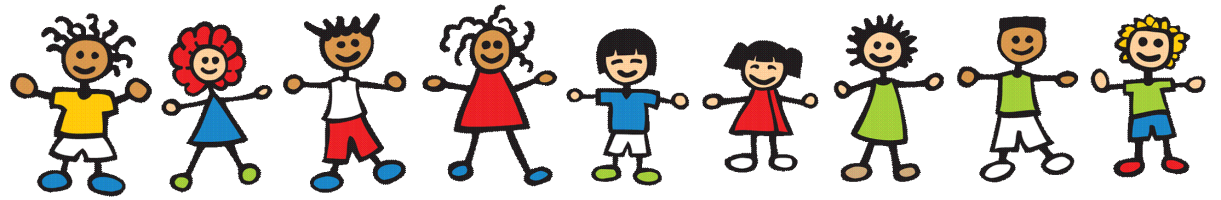 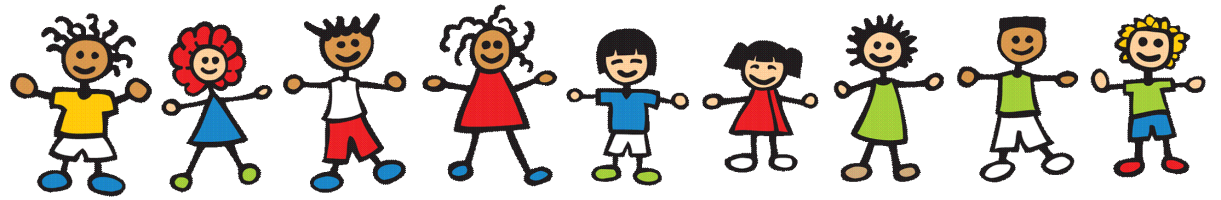 2
. Основная образовательная программа муниципального бюджетного       дошкольного  образовательного учреждения «Детский сад «Кораблик» с.Хмыловка Партизанского муниципального района (далее - «Программа») - это локальный нормативный документ, характеризующий специфику содержания образования и особенности организации образовательного процесса в образовательном учреждении. Программа ориентирована на учет интересов государственной образовательной политики РФ, муниципального задания, потребностей семей воспитанников, а так же на создание условий для полноценного проживания детьми периода дошкольного детства. Программа направлена на создание образовательного пространства для реализации целей и задач дошкольного образования.
Концептуально - методическая основа Программы в инвариантной части:
Инновационная программа дошкольного образования «От рождения до школы» под редакцией Н.Е. Вераксы, Т.С. Комаровой, Э.М. Дорофеевой.
Концептуально - методическая основа Программы в вариативной части:
«Наш дом-Природа» Н.Н. Николаева;
«Цветные ладошки» И. А. Лыкова;
«Детское творческое конструирование» Л.А. Парамонова
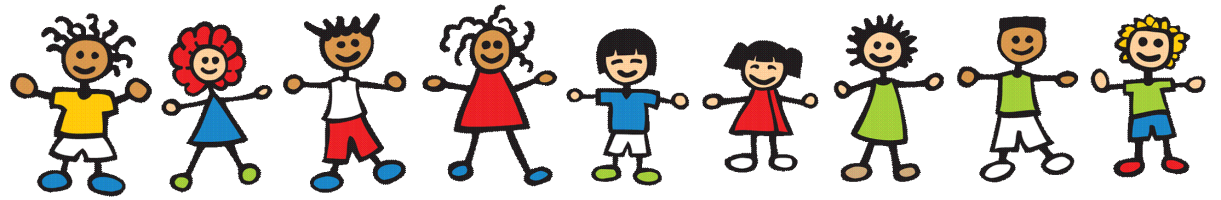 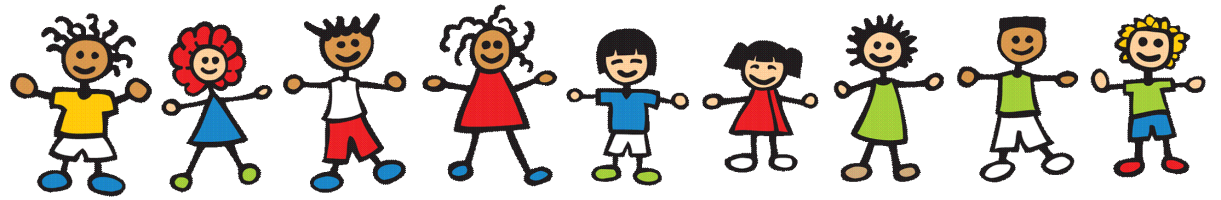 3
Структура образовательной Программы составлена в соответствии с «Инновационной программой дошкольного образования» и включает в себя:
Целевой раздел – который включает в себя пояснительную записку (содержит описание цели и задач реализации    Программы, принципы и подходы к формированию ее содержания); возрастные особенности детей (в соответствии с возрастными этапами периода дошкольного детства); ожидаемые образовательные результаты освоения Программы (общие планируемые результаты освоения Программы в соответствии с ее содержанием и целевыми ориентирами, а так же планируемые результаты освоения Программы на этапе раннего детства и на этапе завершения дошкольного образования); систему педагогического мониторинга (особенности оценки качества образовательной деятельности по Программе и карты педагогической диагностики).
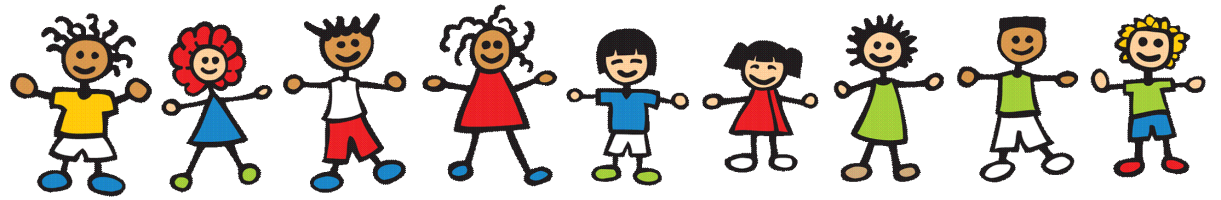 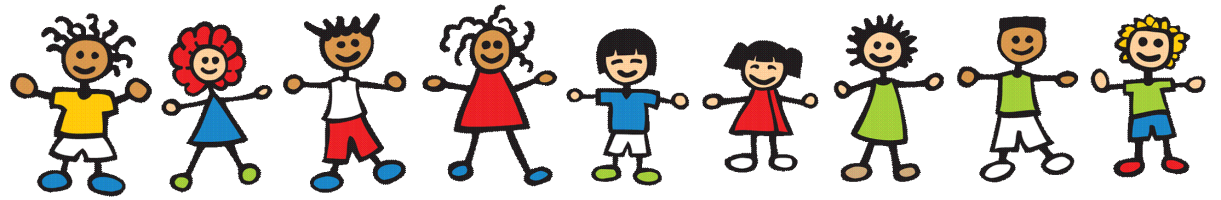 4
Содержательный раздел – который включает в себя описание содержания образовательной деятельности в соответствии с направлениями развития по пяти образовательным областям для детей от 2 до 5 лет; содержание образовательной деятельности в соответствии с направлениями развития по пяти образовательным областям для детей от 5 до 7 лет ( при наличии рекомендаций медико-педагогической комиссии – до 8 лет); формы способы, методы реализации Программы; особенности взаимодействия между детьми и взрослыми, включая способы поддержки детской инициативы; особенности взаимодействия с семьями воспитанников; содержание культурно-досуговой деятельности; особенности работы с детьми с ограниченными возможностями здоровья; описание вариативной части образовательной программы ОУ.
Организационный раздел – предполагает описание педагогических условий; планирование образовательной деятельности; режим дня; перспективы работы по коррекции содержания Программы; перечень литературных источников.
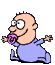 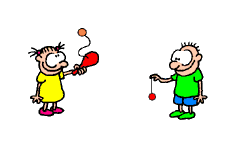 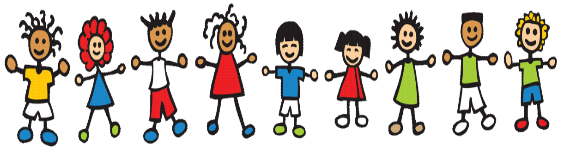 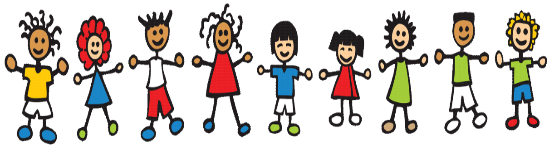 5
Нормативно-правовое обеспечение Программы: 
Закон Российской Федерации от 29.12.2012 № 273-ФЗ «Об образовании Российской Федерации»;
СанПиН 3.1/2.4.3598-20 от 30 июня 2020 г. № 16;
«Федеральный государственный образовательный стандарт дошкольного образования», утвержденным Приказом Министерства образования и науки РФ от 17.10.2013 г. № 1155 (далее ФГОС ДО);
«Комментарии к Федеральному государственному образовательному стандарту дошкольного образования» от 28 августа 2014 года
№08-249;
Приказ Министерства образования и науки Российской Федерации от 31.07.2020 г № 373 «Об утверждении порядка организации и осуществления образовательной деятельности по основным общеобразовательным программам – образовательным программам дошкольного образования»;
Устав МБДОУ «Детский сад «Кораблик».
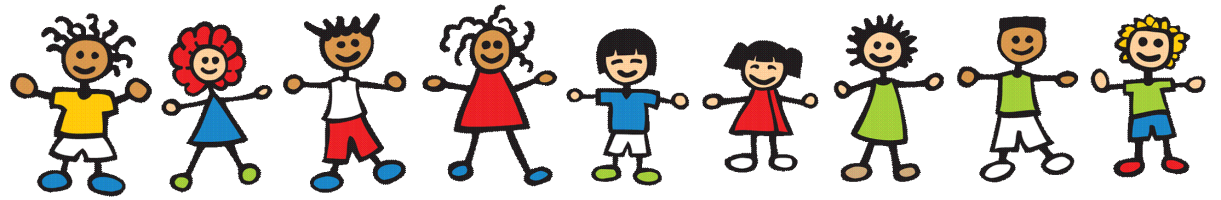 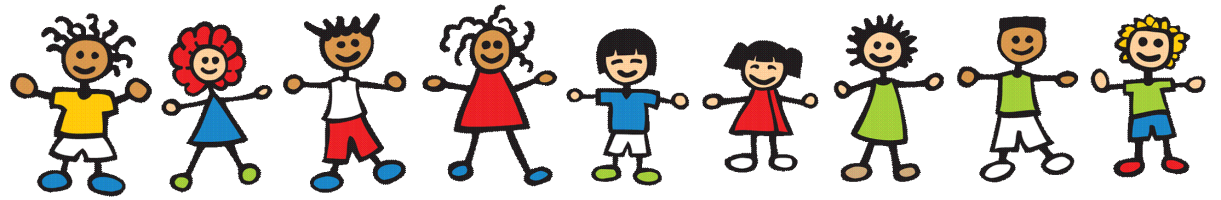 6
Основная образовательная программа МБДОУ «Детский сад «Кораблик» характеризуется целостностью и единой направленностью, которая проявляется в интеграции социально-эмоционального, познавательного и созидательно-творческого отношения детей к окружающему миру; а так же в интеграции образовательных областей.
Реализация содержания основной образовательной программы ДОУ позволяет осуществить:
создание каждому ребенку условий для наиболее полного раскрытия возрастных возможностей и способностей, так как задача дошкольного воспитания состоит не в максимальном ускорении развития дошкольника и не в форсировании сроков и темпов перевода его на «рельсы» школьного возраста;
обеспечение разнообразия детской деятельности — близкой и естественной для ребенка: игры, общения со взрослыми и сверстниками, экспериментирования, предметной, изобразительной, музыкальной. Чем полнее и разнообразнее детская деятельность, тем больше она значима для ребенка и отвечает его природе;
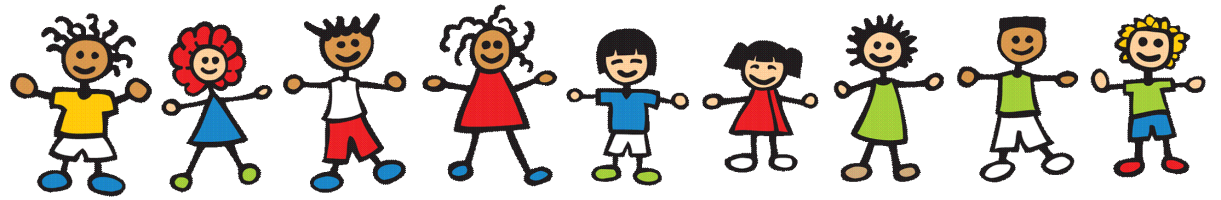 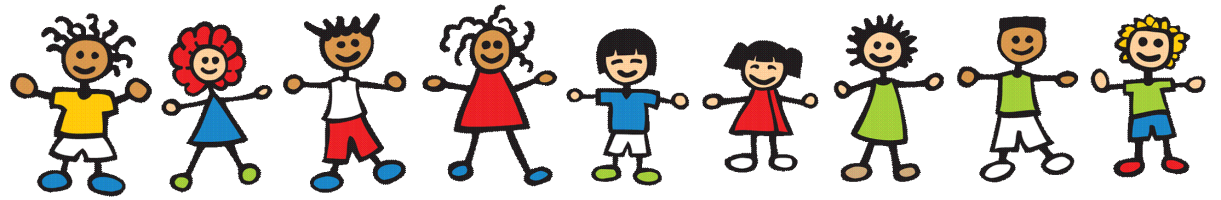 7
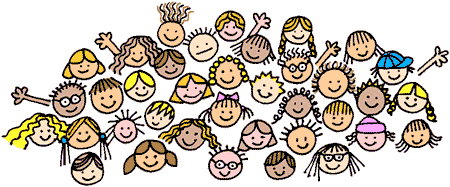 ориентацию всех условий реализации программы на ребенка, создание эмоционально-комфортной обстановки и благоприятной среды его позитивного развития
Обеспечить реализацию приоритетного направления образовательной деятельности образовательного учреждения.
Программа реализуется на государственном языке Российской Федерации – русском языке.
Программа предназначена для очной реализации образовательной деятельности в дошкольном образовательном учреждении. Срок реализации Программы 5 лет.
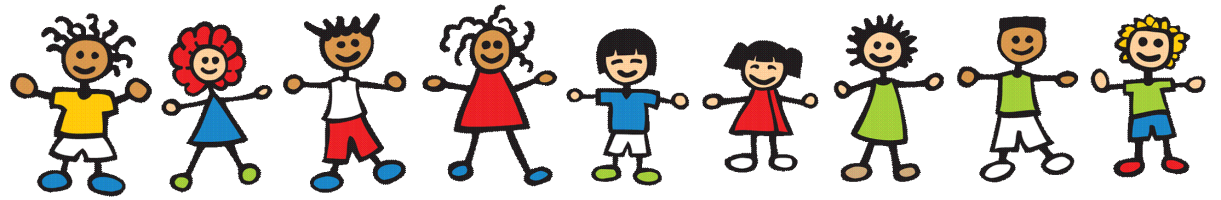 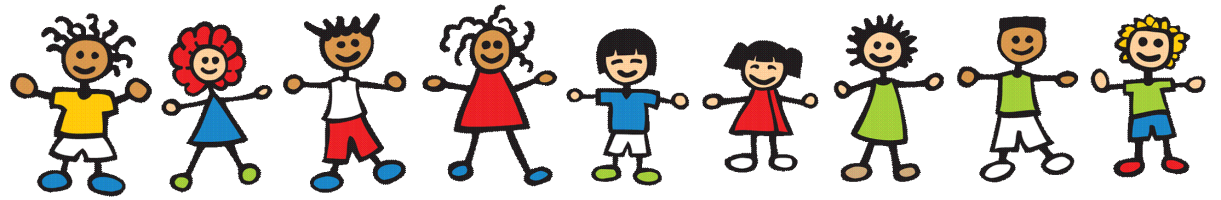 8
Основная образовательная программа МБДОУ «Детский сад «Кораблик» (далее – Программа) опирается на особенность дошкольного детства как особого культурно-исторического феномена, на историко-эволюционный подход к развитию личности в природе и обществе, культурно- деятельностную психологию социализации ребенка, педагогическую антропологию, педагогику сотрудничества, гуманную педагогику. Программа реализует принципы Федерального государственного стандарта дошкольного образования и обладает модульной структурой. Программа представляет общую модель образовательного процесса, возрастных нормативов развития, структуры и наполнения содержания образовательной деятельности в соответствии с направлениями развития ребенка в пяти образовательных областях. Образовательные области, содержание образовательной деятельности, равно как и организация образовательной среды, в том числе развивающая предметно- пространственная среда, выступают в качестве модулей, из которых создается Программа. Модульный характер содержания Программы позволяет конструировать образовательный процесс с учетом особенностей образовательного учреждения, его методического обеспечения, а так же особенностей контингента самих дошкольников.
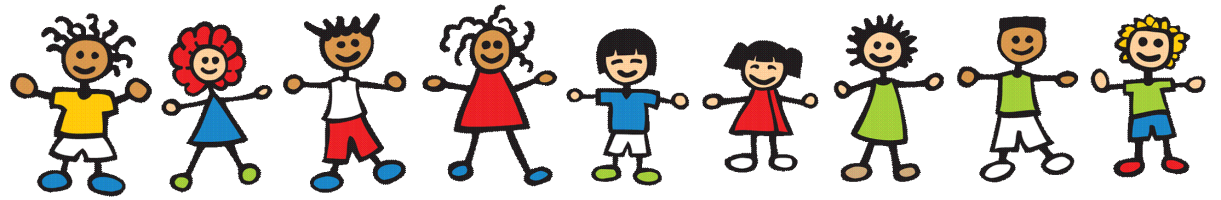 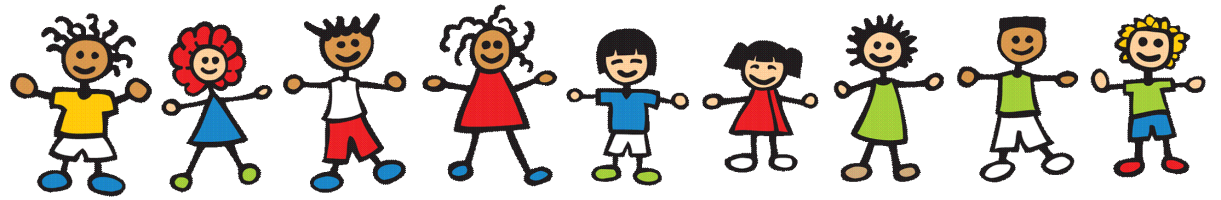 9
Программа направлена на создание социальной ситуации развития дошкольников, социальных и материальных   условий, основанных на позиции ребенка как субъекта образовательных отношений, открывающей возможности позитивной социализации ребенка, формирование у него активной уверенной позиции, формирования у него доверия к миру, к людям, к себе, его личностного и познавательного развития, развития   инициативности,   творческих   способностей    посредством    культуросообразных    и    возрастосообразных    видов    деятельности в сотрудничестве со взрослыми и другими детьми, а так же обеспечение здоровья и безопасности детей.
На основе Программы на разных возрастных этапах развития и социализации дошкольников конструируется мотивирующая образовательная среда, которая представляет собой систему условий для развития ребенка, включая пространственно-временные (гибкость, трансформируемость пространства, его предметное наполнение, гибкость планирования), социальные (формы сотрудничества и общения, ролевые и межличностные отношения всех участников образовательных отношений, включая педагогов, детей и их родителей (законных представителей)), условия детской активности (доступность и разнообразие видов деятельности соответственно возрасту и задачам развития каждого ребенка), материально-технические, кадровые и иные условия образовательной деятельности.
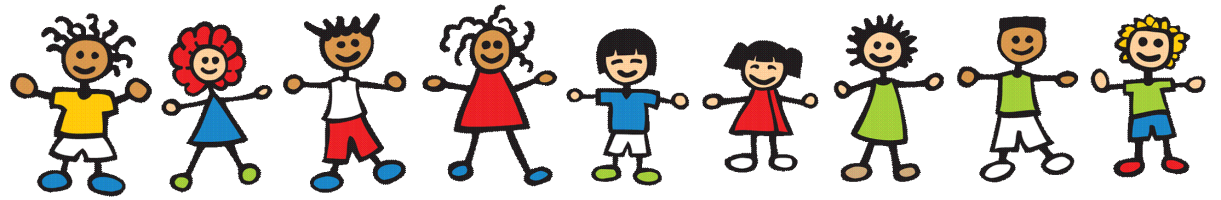 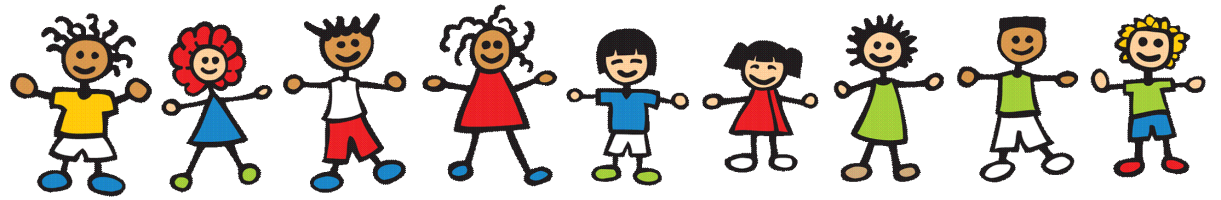 10
В части, формируемой участниками образовательных отношений (вариативная часть)
Цель:
Расширение и углубление основного образовательного содержания, позволяющего удовлетворить разнообразные образовательные потребности современной семьи и избирательные
 интересы дошкольников, реализовать
развивающий потенциал образования с учетом 
региональных особенностей.
Задачи:
Создание условий для повышения экологической культуры дошкольников, воспитания у них бережного отношения к окружающему миру расширения экологического кругозора и познавательно-исследовательских
интересов.
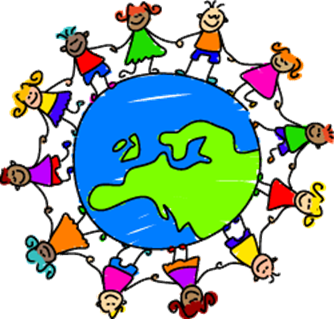 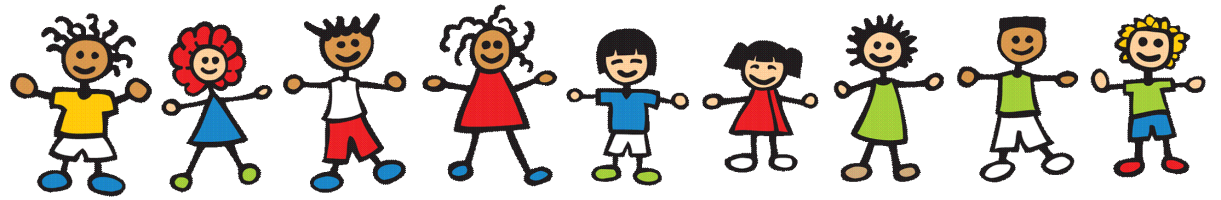 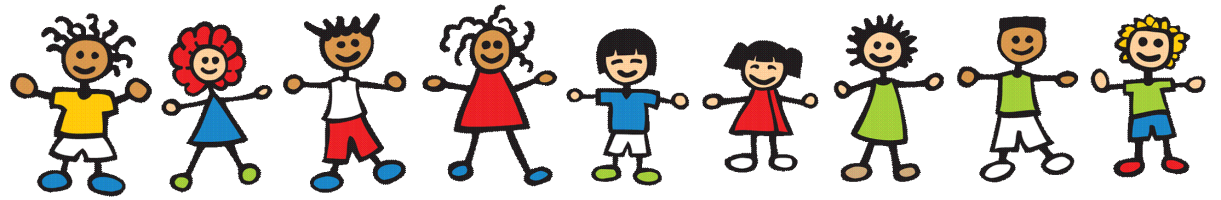 11
С учетом специфики приоритетного направления МБДОУ «Детский сад «Кораблик»
Развитие способностей визуального и эмоционального восприятия красоты внешнего мира, сферы искусства, а также развитие самостоятельной творческой активности в мире прекрасного.
Создание	условий	для	развития художественно- творческих способностей детей в различных видах деятельности.
Формирование интереса к восприятию и пониманию произведений искусства, окружающего мира.
Воспитание художественного вкуса.
Развитие эмоциональной сферы эстетических чувств, личных приоритетов и интересов — формирование собственной коллекции художественных образов, благодаря чему внутренняя жизнь личности ребёнка приобретёт насыщенность и содержательность.
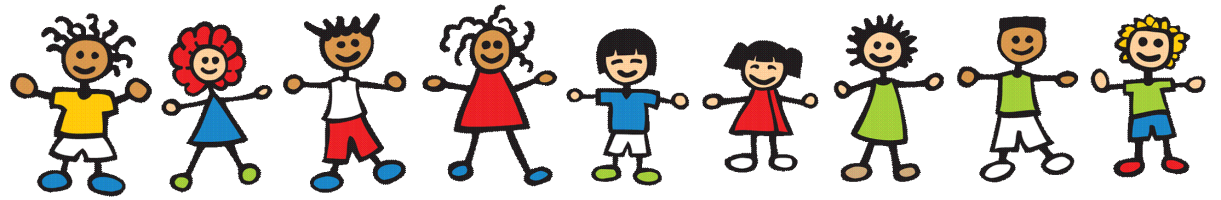 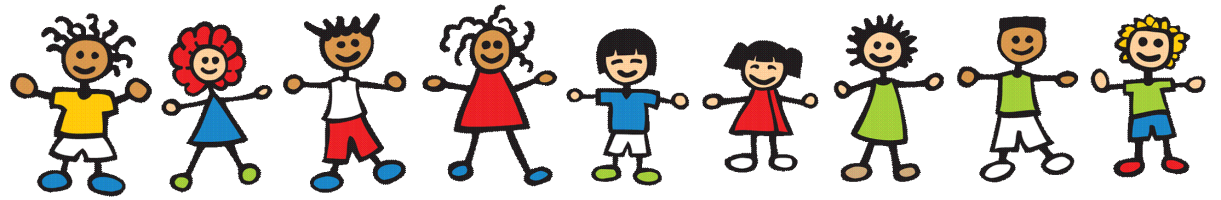 12
Региональный компонент
. Включение в образовательный процесс дошкольного учреждения регионального компонента дает детям дошкольного возраста первоначальные представления основ региональной культуры на основе краеведения. Развивает у дошкольников интерес к малой родине, ее культурно-историческим и природным особенностям. Реализация регионального содержания образования осуществляется в четырех направлениях: природно-климатические особенности родного края, национально-культурные и исторические особенности края, ценностно- смысловая взаимосвязь поколений и символика края. Введение в образовательный процесс краеведческого материала оказывает положительный эффект на развитие музейной педагогики, способствует привлечению детей к участию в праздниках села, народных праздниках. Условия реализации регионального компонента предусматривают ознакомление дошкольников с родным краем через естественное вхождение в целостный образовательный процесс, который выстраивается на основе определения доминирующих целей базовой программы, решаемых на фоне краеведческого материала. Установление связи поколений и познание ближайшего окружения обязательно связывается с культурными традициями прошлого.
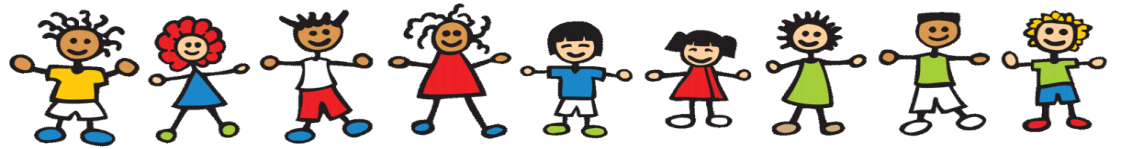 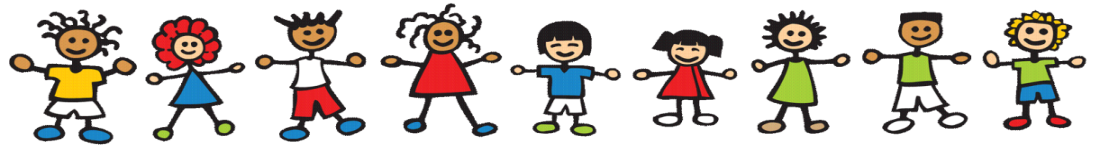 13
В основу реализации регионального компонента положены следующие принципы:
Принцип развивающего обучения. Правильно организованное обучение «ведет» за собой развитие. (Л. С. Выготский).
Принцип взаимодействия с социальными институтами. Реализуется в сотрудничестве с семьёй, библиотекой, музеем этнографии т.п; в естественном включении краеведческого материала в программу дошкольного образования. Ознакомление с родным краем стало стержнем вокруг которого интегрируются все виды детской деятельности.
Принцип личностно-ориентированного общения. Партнерство, соучастие и взаимодействие — приоритетные формы общения педагога с детьми.
Принцип наглядности — широкое представление соответствующей изучаемому материалу наглядности: иллюстрации, слайды, фотографии родных пейзажей, памятников, достопримечательностей и т.д.;
Принцип последовательности предполагает планирование изучаемого познавательного материала последовательно (от простого к сложному);
Принцип занимательности - изучаемый материал должен быть интересным, увлекательным для детей
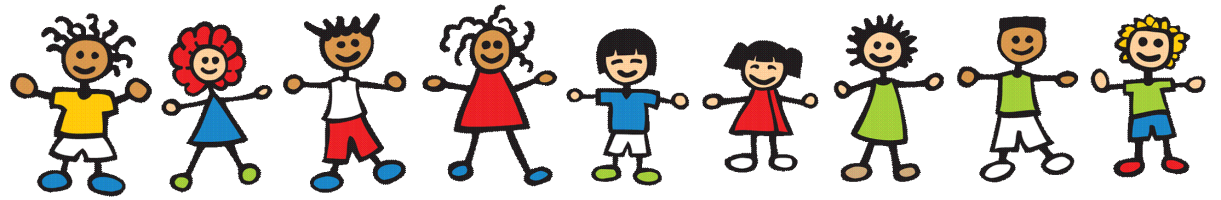 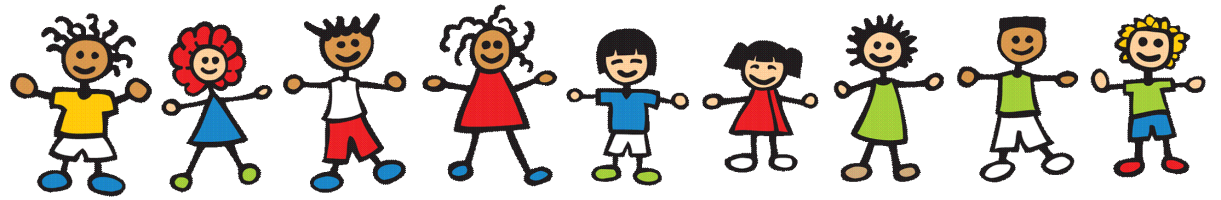 14
Реализация содержания идет в следующих направлениях:

Природно-климатические особенности родного края.

Национально-культурные и исторические особенности края.

Ценностно-смысловая взаимосвязь поколений.

Символика края.
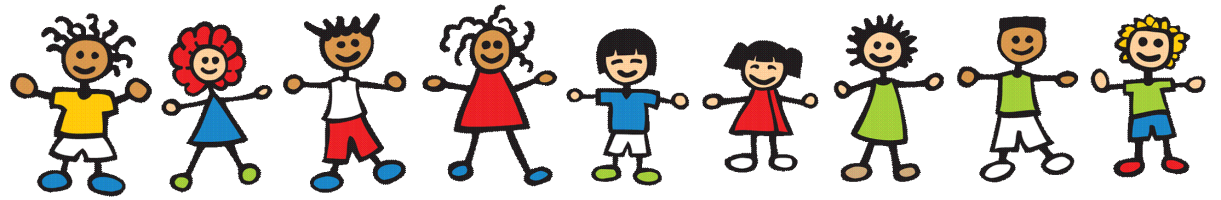 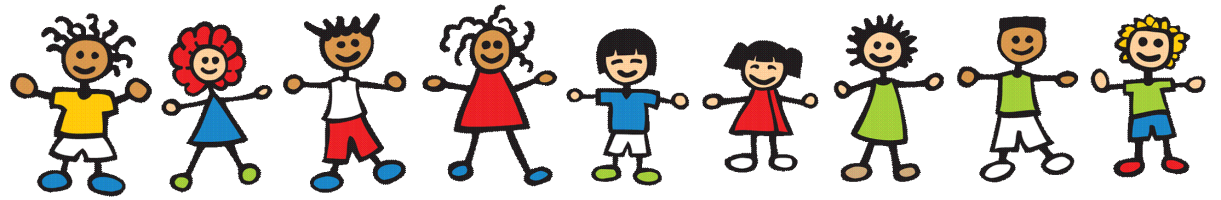 15
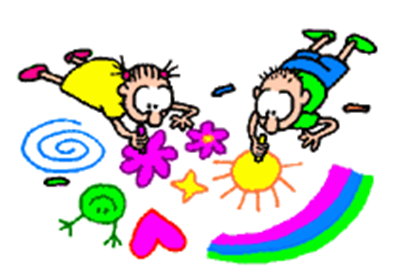 Особенности взаимодействия 
педагогов с семьями воспитанников.
Организация взаимодействия с семьями воспитанников
 имеет важное значение для выполнения детским садом своих функций дошкольной образовательной организации. С одной стороны, согласно ФГОС ДО, родители являются участниками образовательного процесса и поэтому должны активно привлекаться к участию во всех сторонах жизни воспитанников в ДОУ. С другой стороны, именно развитие конструктивного взаимодействия с семьей способствует целостному развитию личности ребенка. Таким образом, главная цель сотрудничества между педагогами и специалистами детского сада и семьями воспитанников — создание необходимых условий для формирования ответственных взаимоотношений с семьями воспитанников и развития компетентности родителей (способности разрешать разные типы социальнo-педагогических ситуаций, связанных с воспитанием ребенка); обеспечение права родителей на уважение и понимание, на участие в жизни детского сада.
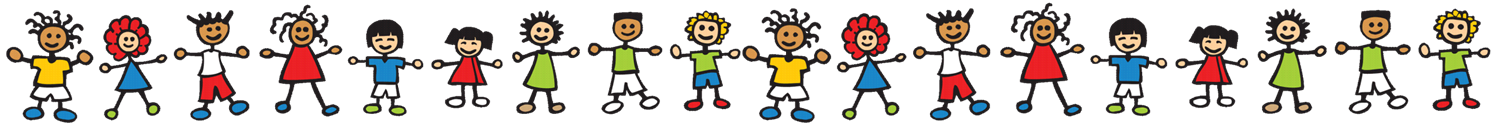 Основные приоритеты совместного с родителями развития ребенка:
Развитие детской любознательности.
Развитие связной речи.
Развитие самостоятельной игровой деятельности детей.
Установление устойчивых контактов ребенка со сверстниками и развитие дружеских
взаимоотношений.
Воспитание уверенности, инициативности дошкольников в детской деятельности и
общении со взрослыми и сверстниками.
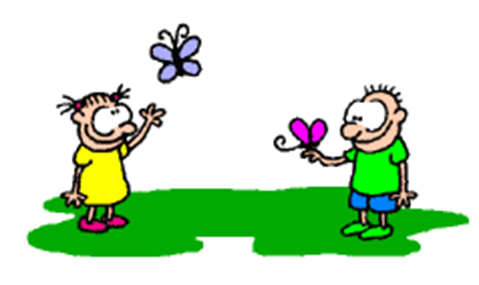 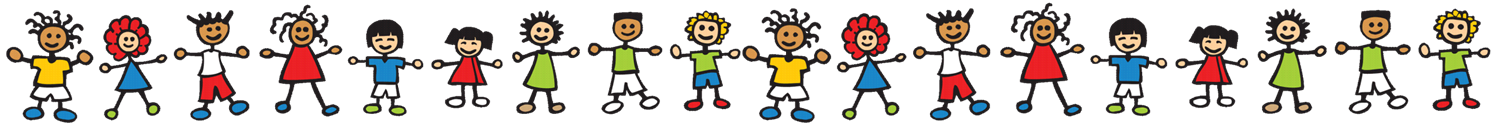 Общие задачи взаимодействия детского сада с семьей:
изучение отношения педагогов и родителей к различным вопросам воспитания, обучения, развития детей, условий организации разнообразной деятельности в детском саду и семье;
знакомство педагогов и родителей с лучшим опытом воспитания в детском саду и семье, а также с трудностями, возникающими в семейном и общественном воспитании дошкольников;
информирование друг друга об актуальных задачах воспитания и обучения детей и о возможностях детского сада и семьи в решении данных задач;
создание в детском саду условий для разнообразного по содержанию и формам сотрудничества, способствующего развитию конструктивного взаимодействия педагогов и родителей с детьми;
привлечение семей воспитанников к участию в совместных 
с педагогами мероприятиях, организуемых в районе (городе, области);
поощрение родителей за внимательное отношение к
 разнообразным стремлениям и потребностям ребенка, 
создание необходимых условий для их удовлетворения 
в семье.
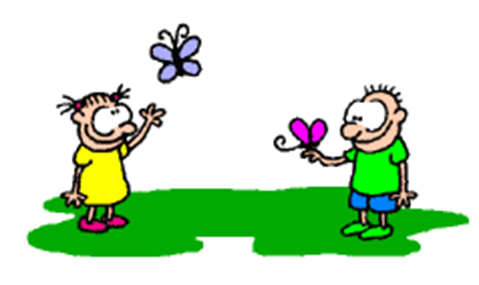 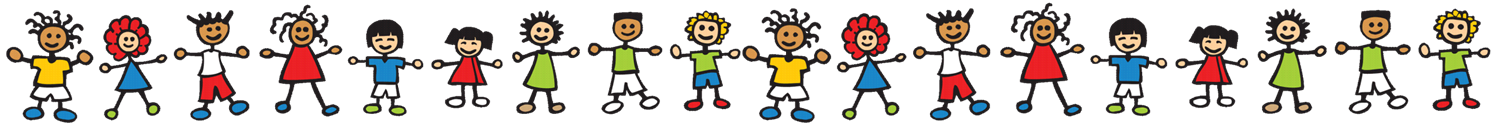 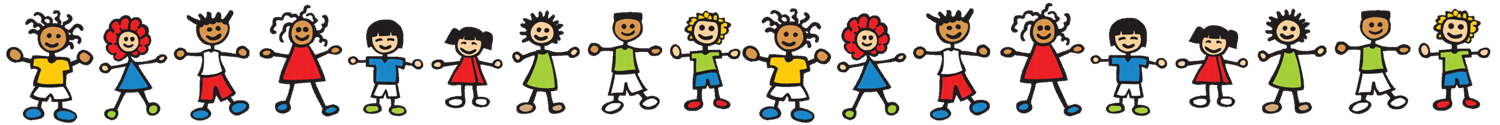 Основными участниками реализации программы являются: 
дети дошкольного возраста, 
родители (законные представители), педагоги.
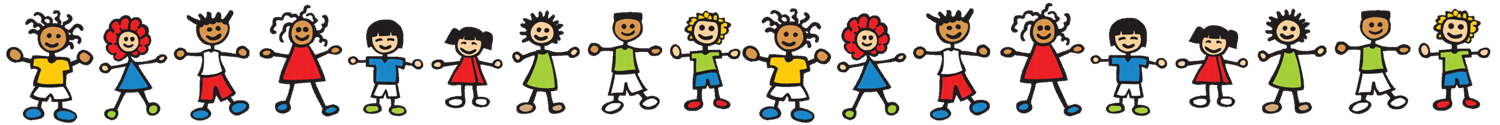 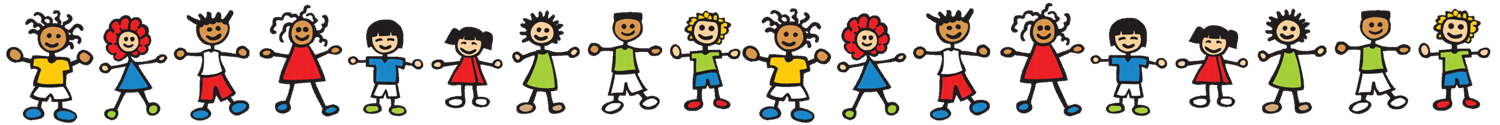 СПАСИБОЗА ВНИМАНИЕ!
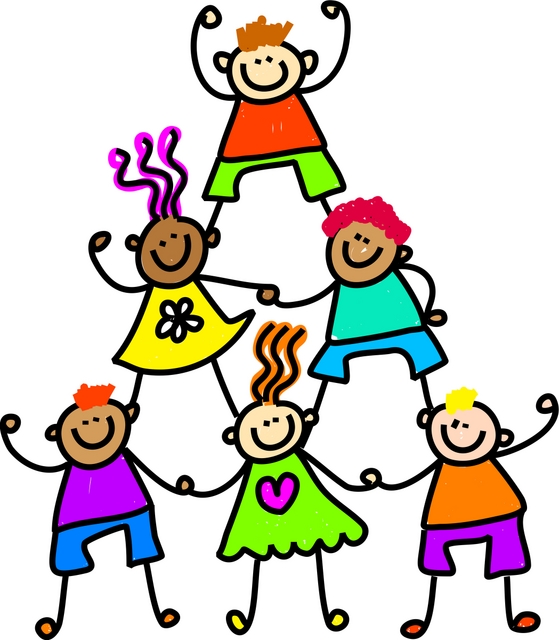